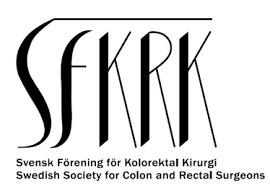 Budget & Årsavgift 2021
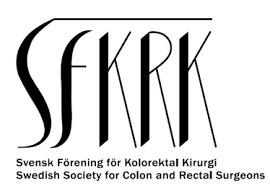 SFKRK - Budget 2021Intäkter			Kostnader
Stipendier		      60 000
Bästa abstract/PEK		      15 000
G2G			      50 000
Bakjoursskolan		      10 000
Arb grp lap kirurgi	      	      15 000
Arb grp  PC	      	      15 000
Arb grp bäckencancerrehab                15 000
Administration		        5 000
Nationella Mötet (stöd) 	        50 000
Styrelsemöten inkl resor                      10 000
Kirurgveckan (föreläsare)                     40 000
Övrigt                                                        2 000
ESCP Snapshot		       16 000
Medlemsavgifter		 37 000

Kirurgveckan 2020		0

Stipendier 
Medtronic	                    20 000
Sacomed		30 000

Ränta (Länsförsäkringar)       	   1 000
Summa intäkter       88 000
Summa kostnader    303 000
Beräknat resultat  - 215 000
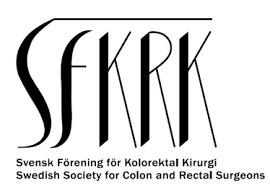 Årsavgift 2021
Oförändrad 150 kr/år 
(50 kr/år för pensionärer)